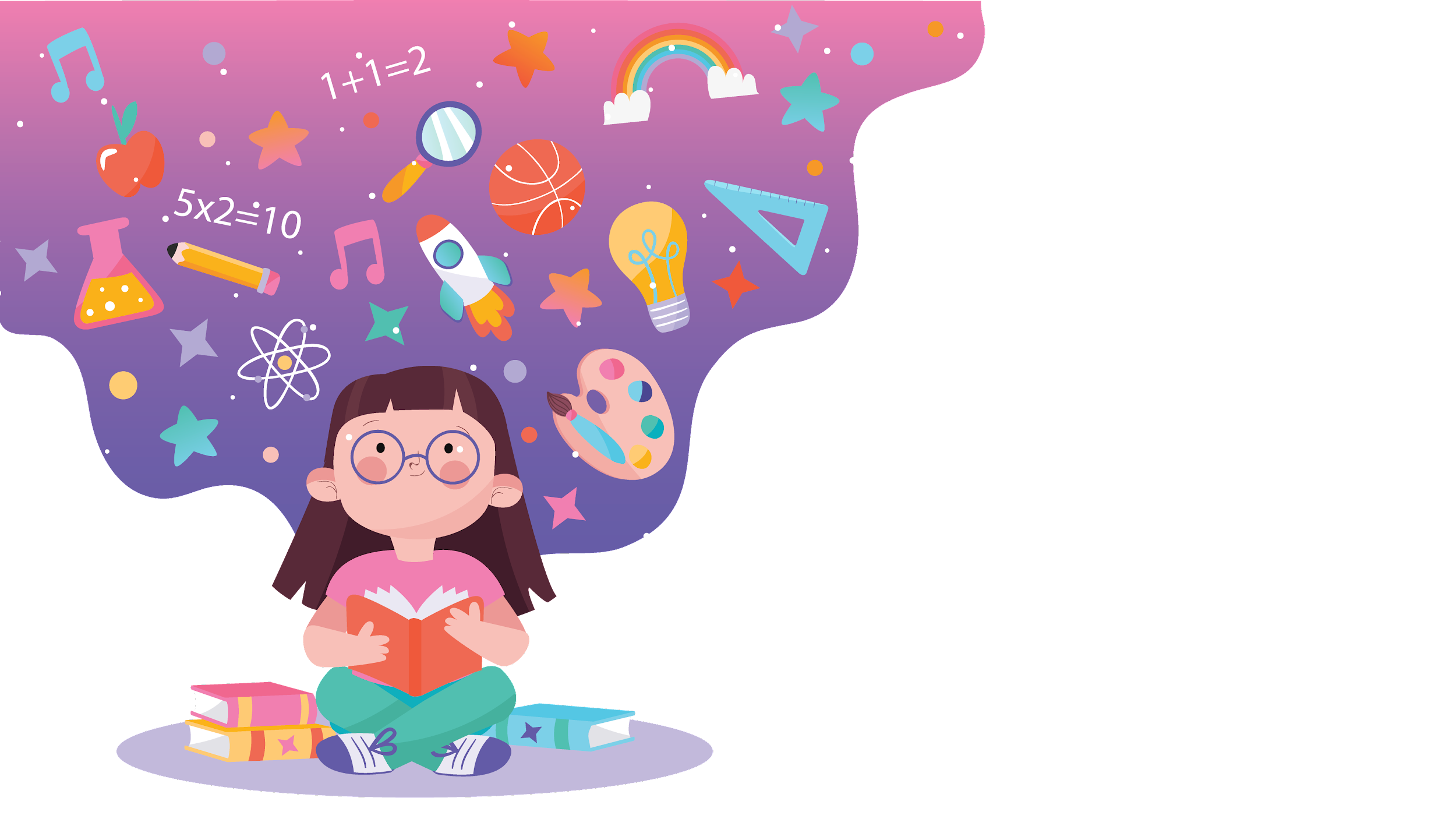 Animations: Concept, Types and Usage
What is Animation?
Animation is the process of creating the illusion of movement by displaying a sequence of images, drawings, or frames that change slightly from one to the next
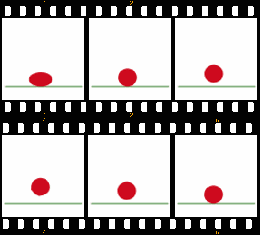 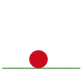 The above bouncing ball animation consists of these six frames, repeated indefinitely.
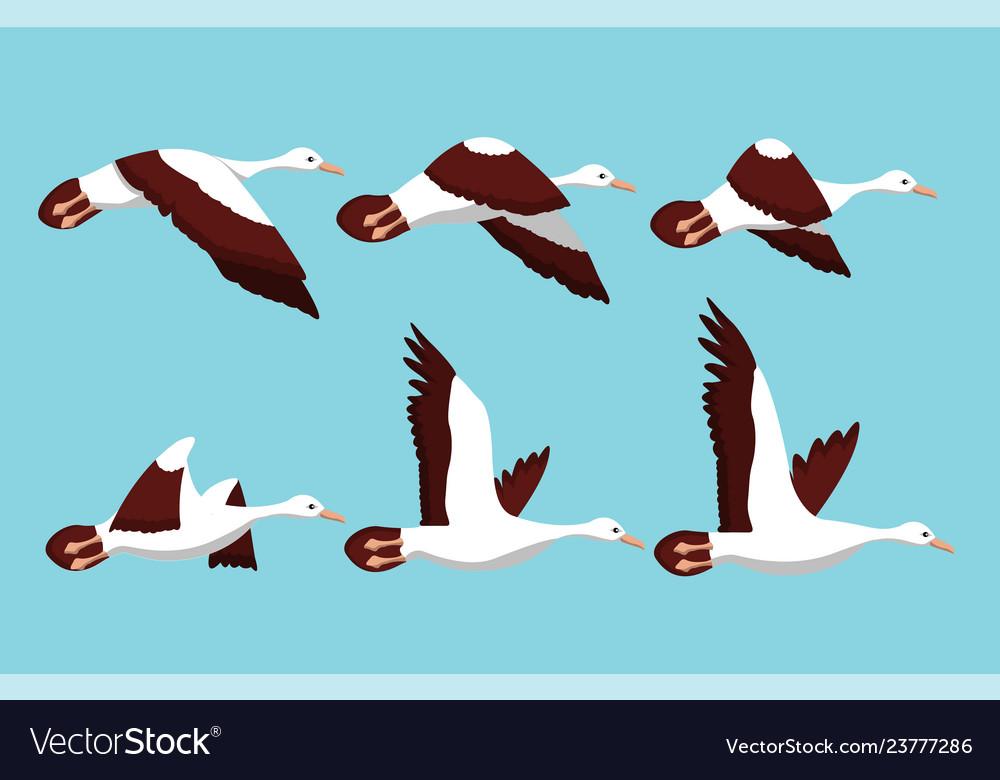 It is a process in which the pictures are arranged in a specific sequence that creates an illusion of motion of the object.
WHAT ALL DOES ANIMATION INCLUDES ?
Cartoons
Graphics
Moving Pictures
GIF
Uses of Animation
Advertisement
Entertainment
Gaming
Scientific visualization
Simulations
Education
Benefits of using Animations in Teaching and Learning
Caters to Different Learning Styles
Makes Learning Fun and Enjoyable
Promotes Creativity and Imagination
Improves Communication of Ideas
Enhances Understanding of Complex Concepts
Increases Engagement and Attention
Improves Retention and Recall
Encourages Active Learning
Supports Inclusive Education
Advantages
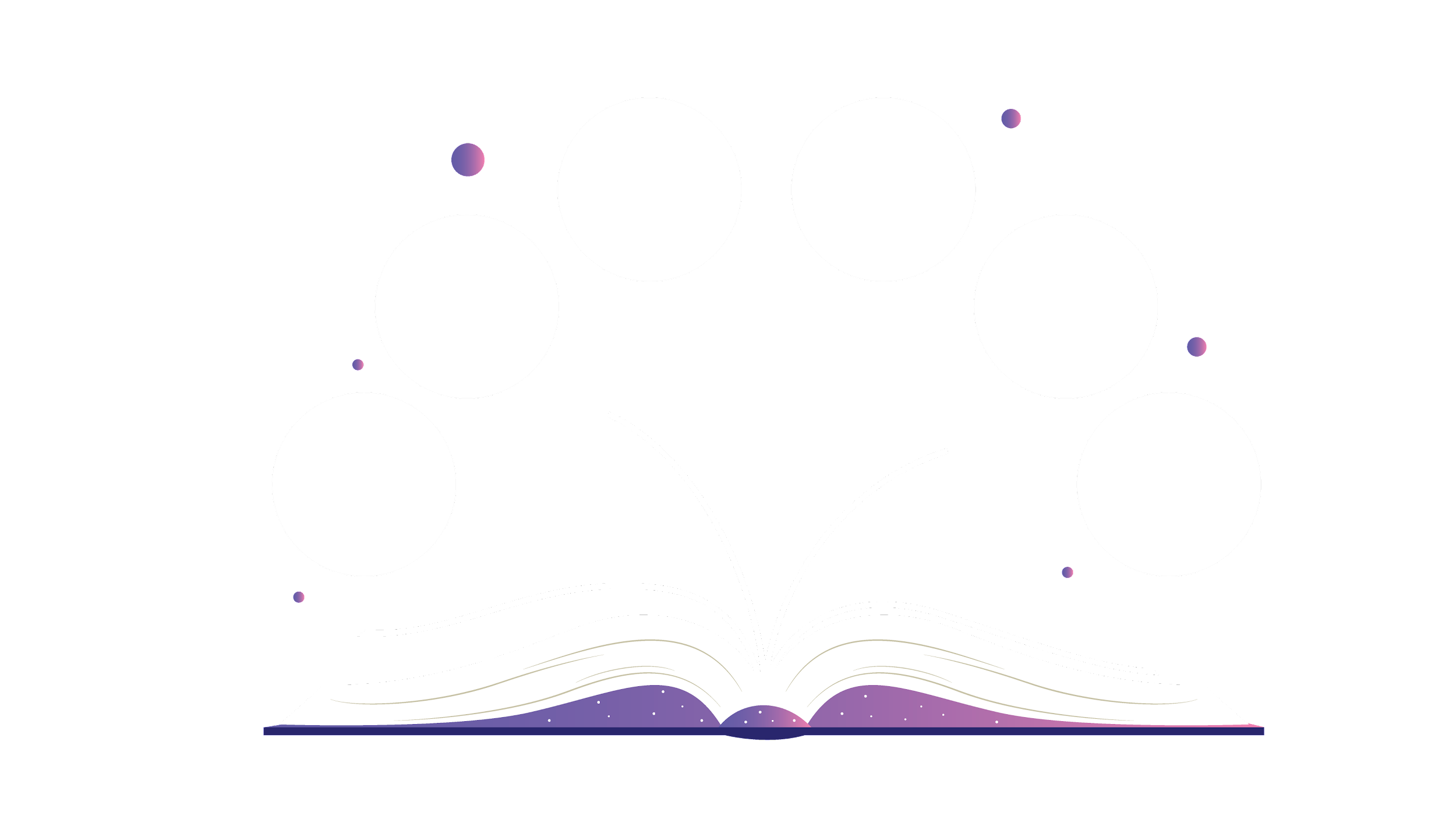 Makes learning faster
Motivates curiosity among children
Attempt risk-free experiments in a safe environment.
Improve engagement
Visualize subjects for better Understanding
A different method of teaching to the traditional classroom lecture
Challenges
Requires a lot of effort and time 
Technical knowledge know-how
Cost-consuming
Types of Animations
Traditional Animation
Motion Graphics
2D Animation
Stop Motion Animation
Rotoscope Animation
3D Animation
Traditional Animation
Hand-drawn animation: In this classic form, each frame is drawn by hand. It involves drawing on paper or celluloid sheets, which are then photographed and displayed in sequence.
Flipbook animation: A simpler version of traditional animation where a series of drawings on different pages create the illusion of motion when flipped through quickly.
Examples: Early Disney films like Snow White and The Lion King (original).
https://www.youtube.com/watch?v=csI3yilRPcY
2D Animation
In this type, computer software is used to create animations with vector graphics. Unlike traditional animation, where each frame is drawn separately, vector-based animation allows the animator to manipulate parts of the character or object.
Vector animation is scalable, meaning it can be resized without losing quality.
3D Animation
3D animation involves creating characters and environments in a three-dimensional space using computer software. The animator manipulates the models to move and interact.
3D animation is commonly used in movies, video games, and virtual reality.
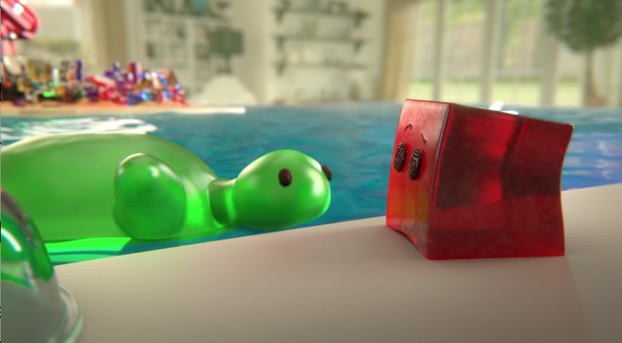 Stop Motion Animation
In stop-motion, physical objects are photographed one frame at a time, with slight movements between each shot. When played in sequence, the objects appear to move. It requires careful attention to detail as every movement is manually created.
There are different types of stop-motion based on the materials used:
Claymation: Uses clay models (e.g., Wallace and Gromit).
Puppet animation: Uses puppets (e.g., The Nightmare Before Christmas).
Cutout animation: Uses flat materials like paper (e.g., South Park in early episodes).
Object animation: Uses objects like toys or household items.
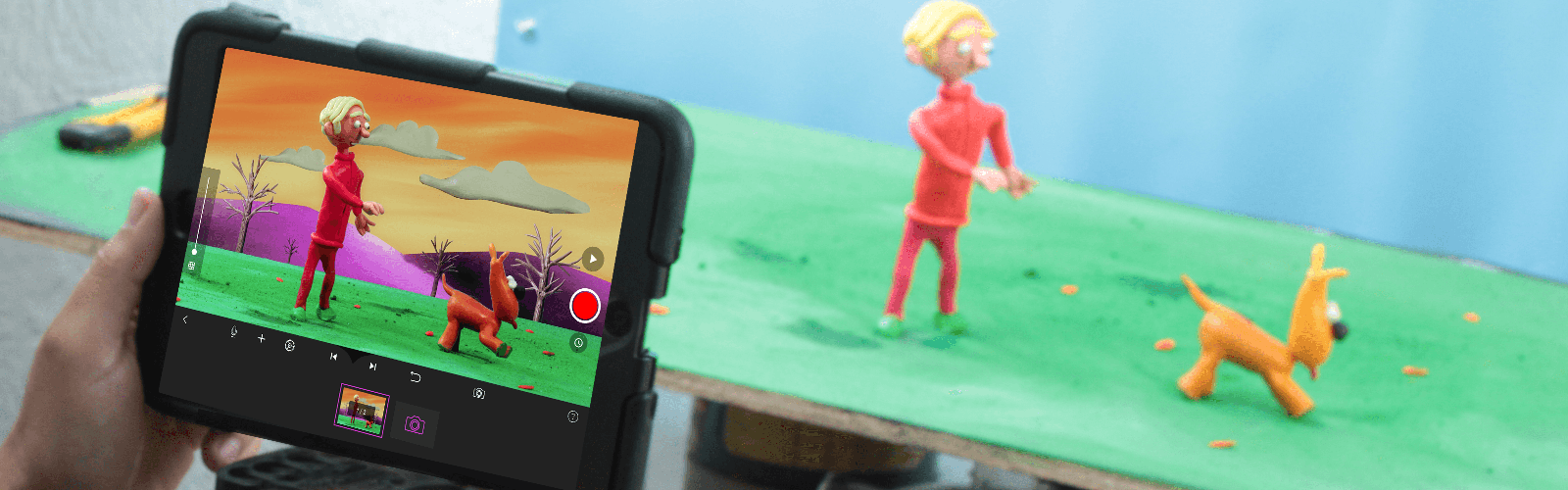 Object-Motion — moving or animating objects
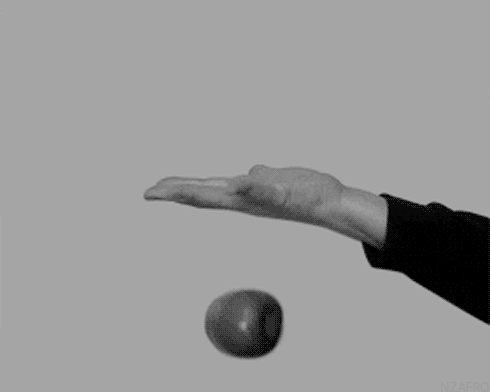 Claymation — moving clay
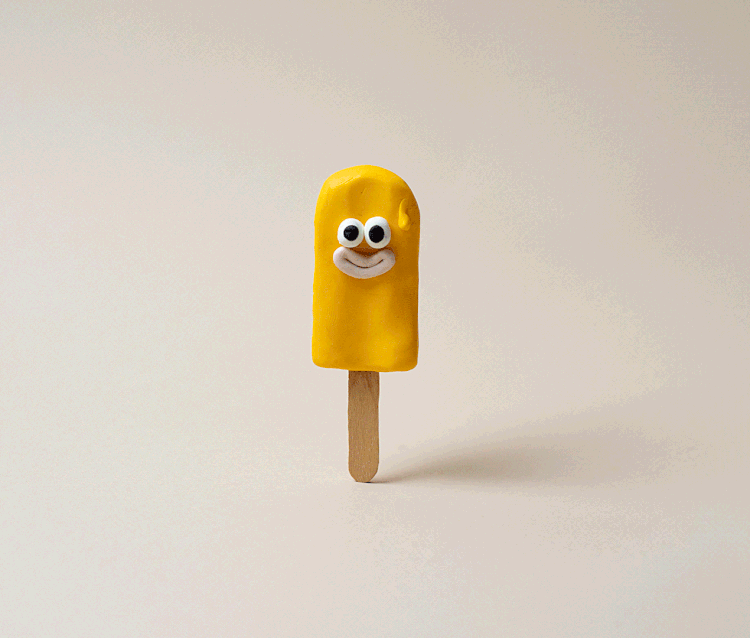 Motion Graphics
Motion graphics focus on animating graphic elements like text, logos, or abstract shapes. They are typically used for commercials, title sequences, or explainer videos rather than character-driven storytelling.
This type of animation often combines elements of graphic design and animation to convey information in a dynamic way

Examples: Intro sequences of TV shows or movies, animated infographics, logo animations.
Process of Developing Animation
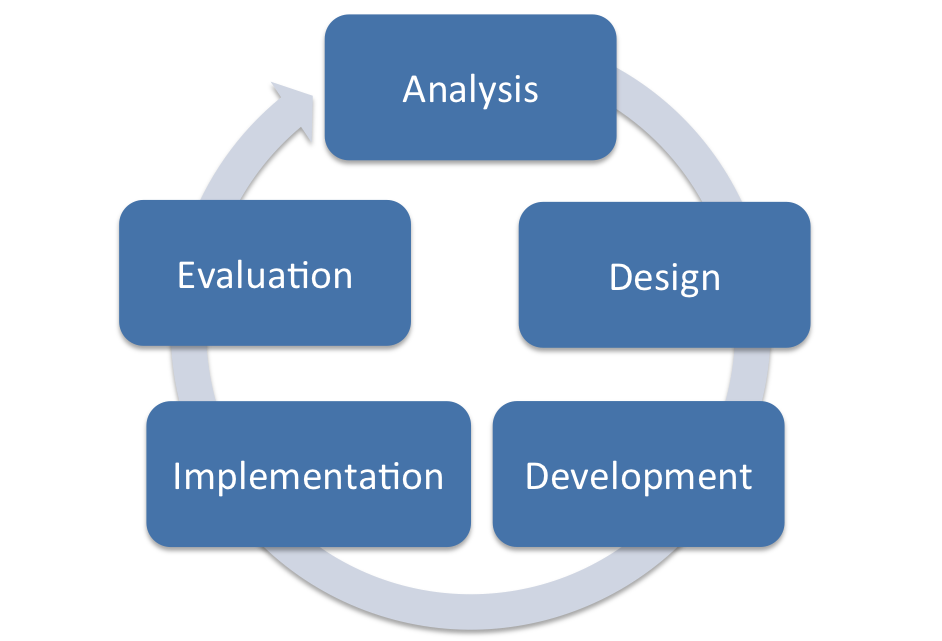 Analysis: Define objectives, audience, and content.
Design: Plan the script, storyboard, and animation style.
Development: Create and animate the content.
Implementation: Deliver the animation to learners.
Evaluation: Assess its effectiveness and make improvements.
Analyse
In this phase, you identify the goals, objectives, audience, and resources needed for the animation. You also determine how the animation fits into the broader learning context.
Key Steps:
Identify learning objectives: What is the purpose of the animation? What knowledge or skills should learners gain from it?
Understand the target audience: Who will watch the animation (age, learning style, background knowledge)?
Assess resources and constraints: What tools, software, budget, and time are available?
Design
During this phase, you create a detailed plan or blueprint for the animation. This includes scripting, storyboarding, and selecting the style and tools for the animation.
Key Steps:
Develop a script: Write a detailed script outlining the narrative, dialogue, and key information for the animation. Ensure it aligns with the learning objectives.
Create storyboards: A storyboard is a visual representation of the animation’s key scenes and frames. It maps out the sequence of events, character movements, and dialogue.
Choose the animation style: Decide whether the animation will be 2D, 3D, motion graphics, or stop-motion, depending on the objectives and audience.
Select software and tools: Identify the animation software you will use (e.g., Adobe Animate, Blender, After Effects).
Determine the assessment strategy: Decide how you will assess if learners understand the animation's content (e.g., quizzes, interactive questions)
Develop
This is where the actual animation is produced based on the design plan. You build the assets (characters, backgrounds, text) and bring the animation to life.
Key Steps:
Create animation assets: Develop characters, objects, backgrounds, and other visual elements that will appear in the animation.
Animate the scenes: Using the chosen animation software, animate the frames or sequences outlined in the storyboard.
Add audio elements: Record and integrate voice overs, sound effects, and background music to enhance the animation.
Test the animation: Check for timing, pacing, and quality. Ensure the animation conveys the intended message effectively.
Implement
In this phase, you deliver the animation to the intended audience. This might involve embedding it into a lesson, uploading it to a platform, or using it in a classroom setting.
Key Steps:
Deploy the animation: Share the animation on the intended platform, such as a learning management system (LMS), website, or classroom projector.
Facilitate interaction: Depending on the setup, provide opportunities for learners to engage with the content. This could include discussions, interactive elements, or quizzes.
Provide instructions for use: Ensure that learners or instructors know how to use the animation as part of the learning process.
Evaluate
The final phase involves assessing the effectiveness of the animation in achieving the learning objectives. You evaluate both the learners' performance and the quality of the animation itself.
Key Steps:
Formative evaluation: Collect feedback during development, such as testing with small groups to identify areas for improvement.
Summative evaluation: After implementation, evaluate whether the animation helped achieve the learning objectives. This can be done through tests, quizzes, surveys, or direct observation of learner behavior.
Revise as necessary: Based on feedback and evaluations, make any adjustments to the animation for future use.